Seeing the UnseeableThe Mathematics of Inverse Problems
Kurt Bryan
Rose-Hulman Institute of Technology
(On leave to the U.S. Air Force Academy, 2010-2011)
Nondestructive Testing
The USS Independence

 New hull design, aluminum

 Small cracks are a serious problem

 How would you find such cracks?
Medical Imaging
A patient comes in with altered consciousness after a bicycle accident:
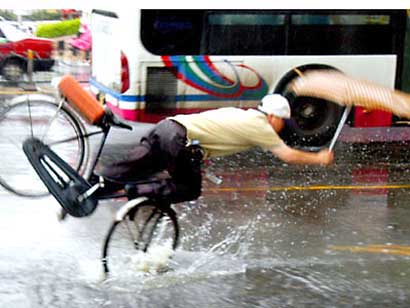 How can you tell if he’s suffered a serious head injury?
Oil Drilling
A well is drilled offshore, at a cost of $100,000,000:
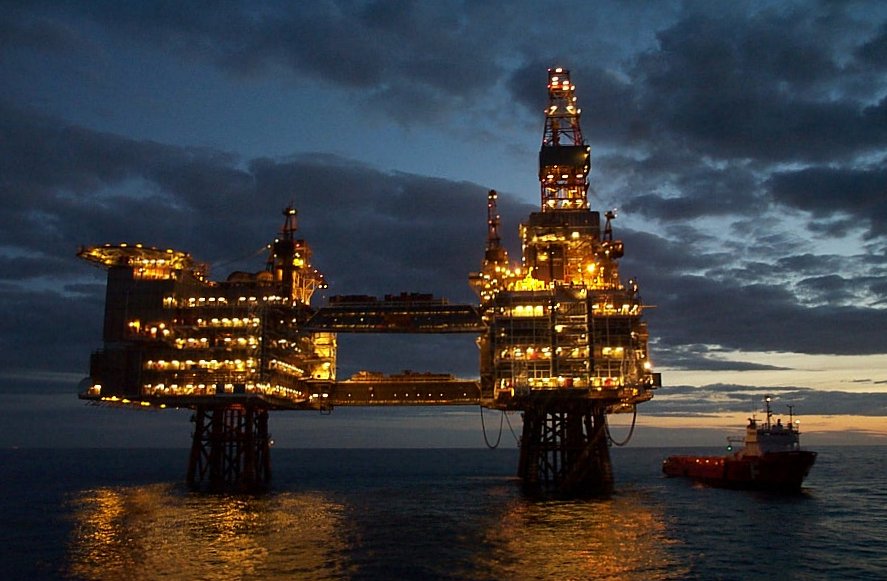 How does anyone know there’s actually oil down there?
Image Processing
How does Photoshop fix out-of-focus images?
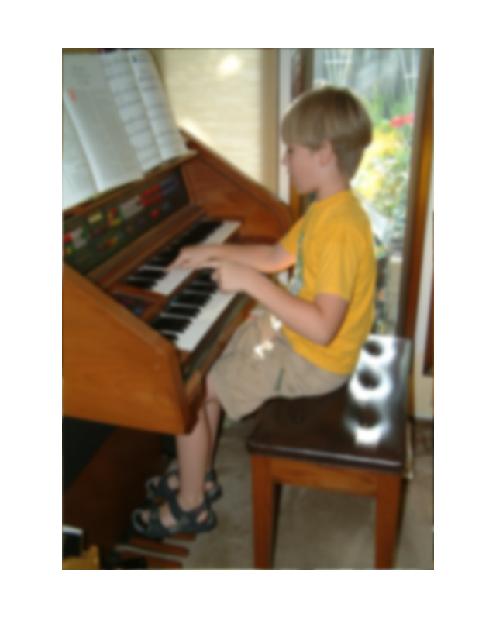 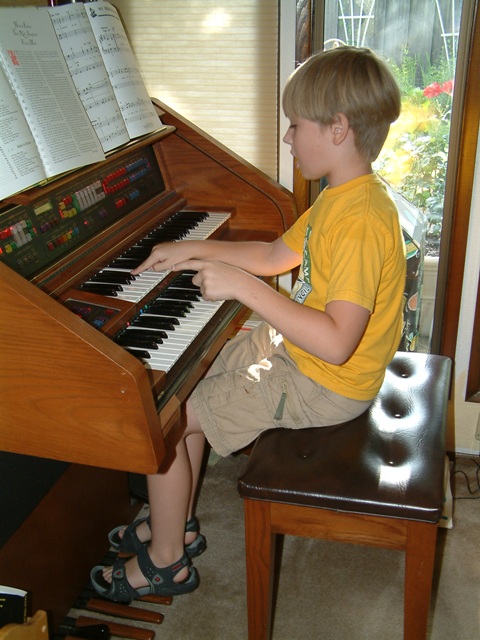 A Common Theme
What do all these situations have in common?
A Common Theme
What do all these situations have in common?


They require us to deduce underlying structure from indirect, distorted, or noisy observations.
CT Scanners
First practical scanners developed in the late 1960’s

Reconstruct a 2D “slice” through the patient by using x-rays at many angles and positions
CT Scanners
First practical scanners developed in the late 1960’s

Reconstruct a 2D “slice” through the patient by using x-rays at many angles and positions

Given x-rays from many angles and positions, how do we construct an image?
CT Procedure
We fire x-rays through at many angles and offsets:
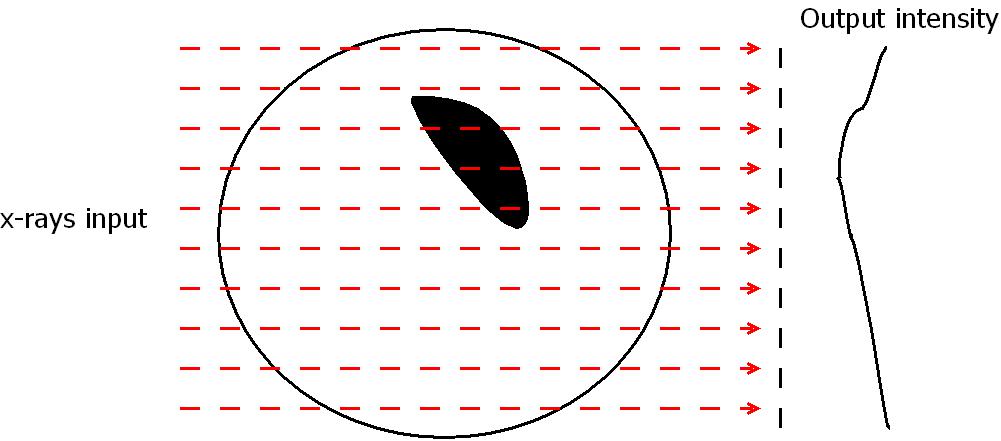 CT Procedure
We fire x-rays through at many angles and offsets:
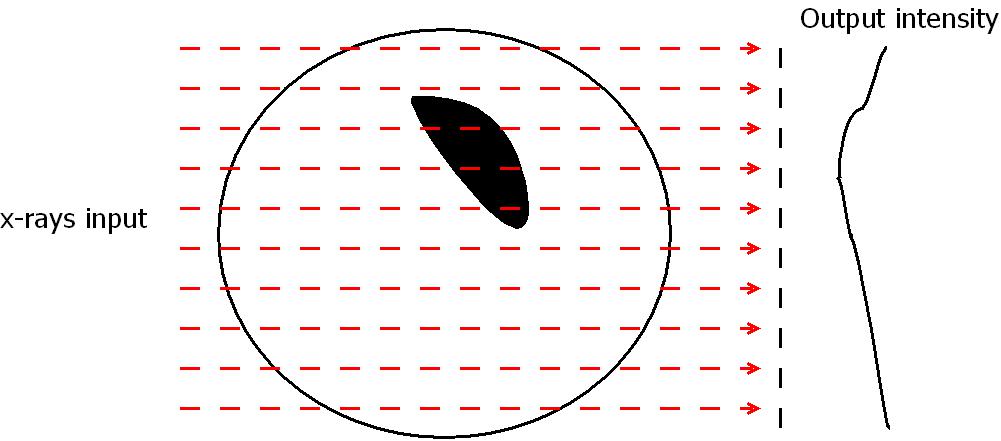 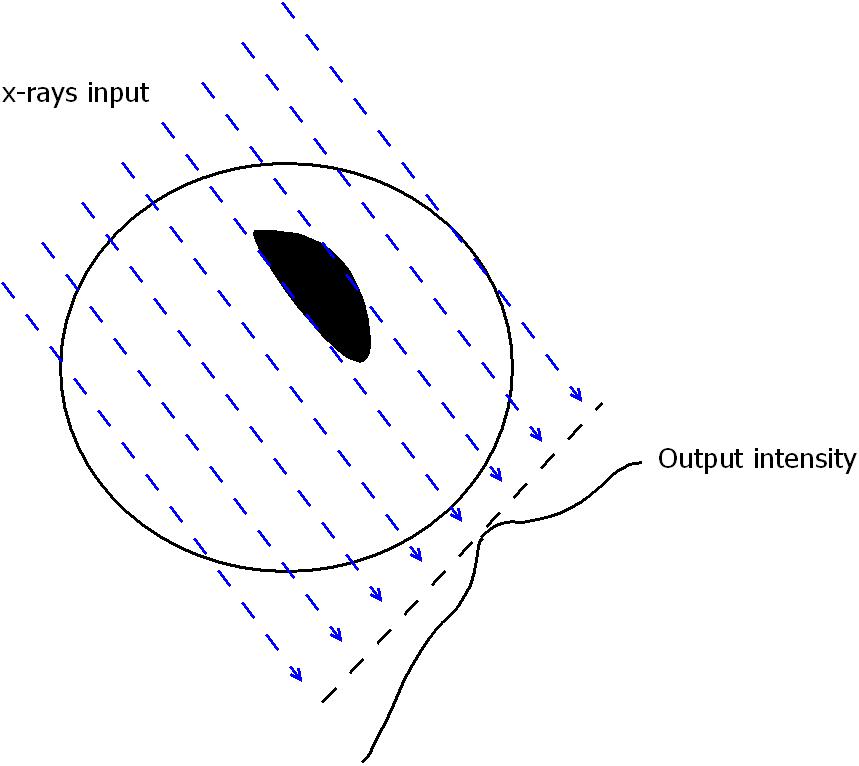 CT Procedure
We fire x-rays through at many angles and offsets:
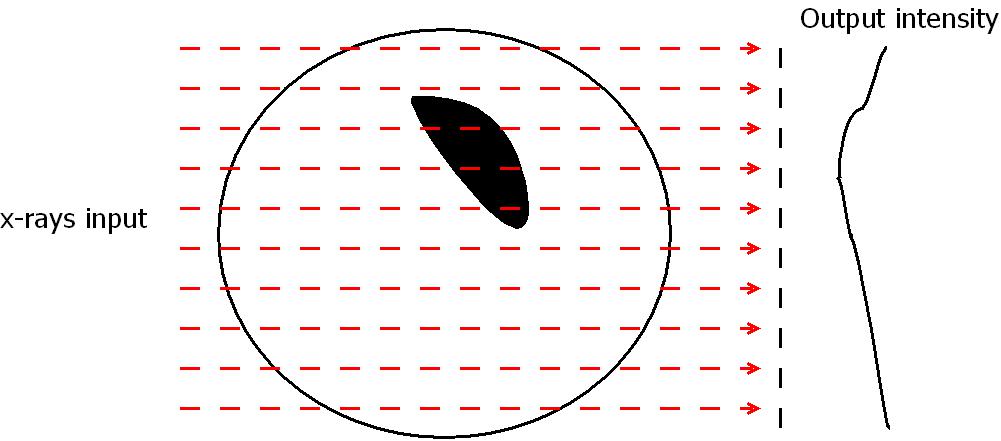 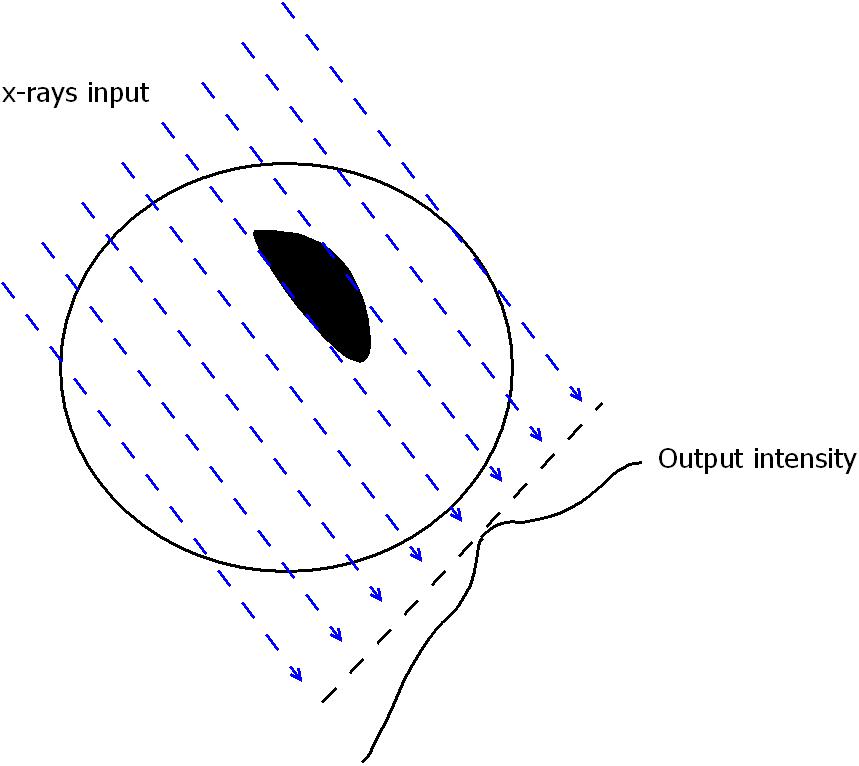 How do we put all this data togetherto form an image?
Algebraic CT Reconstruction
Consider forming a 4 pixel image:
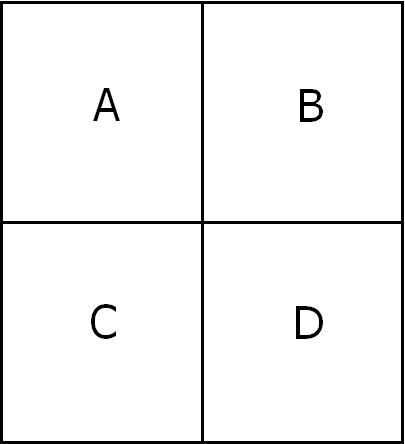 We want to compute the “densities” A,B,C,D of each pixel.
CT Reconstruction
After a bit of algebra, it comes down to finding A,B,C,D from equations like
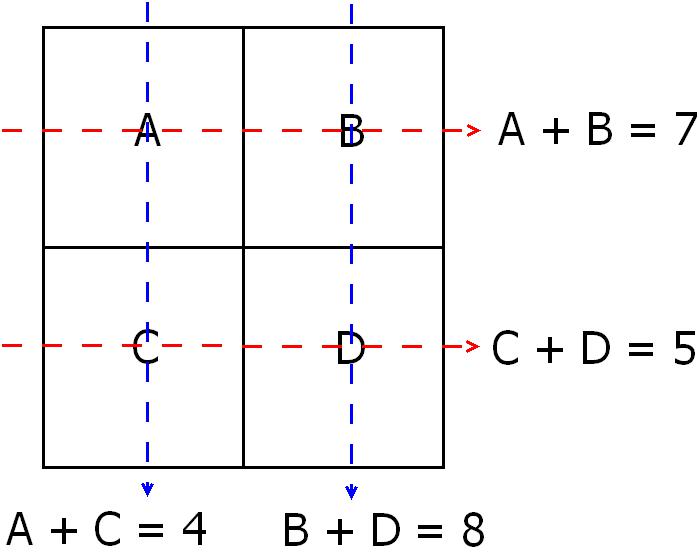 CT Reconstruction
We solve 4 equations in 4 unknowns to find 
				A = 3, B = 4, C = 1, D = 4, 
	and form an image.  Here 1 = darkest, 4 = lightest.
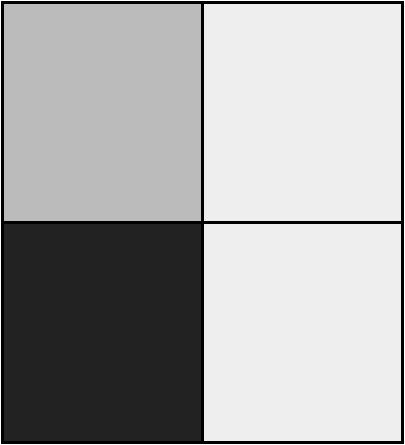 A
B
C
D
CT Reconstruction
For more resolution we make a finer grid:
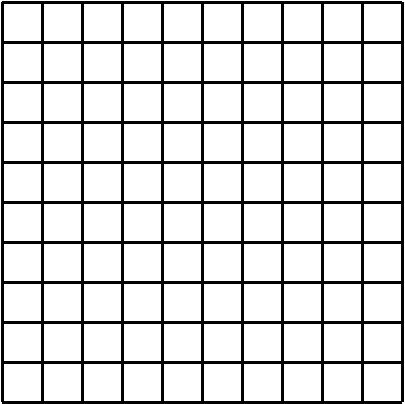 Now we have 100 variables---but horizontal and vertical x-rays 
only give us 20 equations!  We need to use more angles.
CT Reconstruction
The first CT scans were crude; modern scanners have very high resolution:
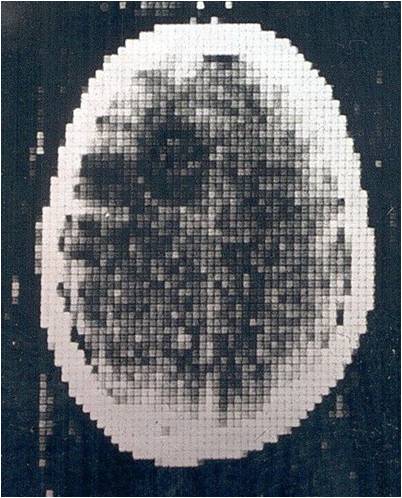 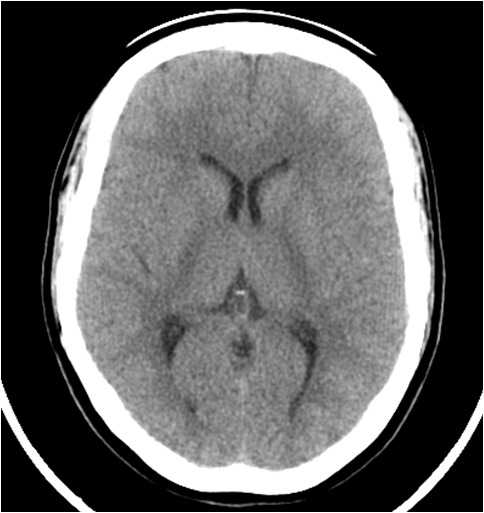 1968
2005
CT Reconstruction
A 1000 by 1000 pixel image would require solving for 1,000,000 variables using (at least) 1,000,000 equations!


	But this is entirely possible with modern computers and the right algorithms.
CT Animation
Inverse Problems
A CT scan is a good example of an inverse problem.  We have
Inverse Problems
A CT scan is a good example of an inverse problem.  We have

A physical system with unknown internal structure (the body)
Inverse Problems
A CT scan is a good example of an inverse problem.  We have

A physical system with unknown internal structure (the body)
We “stimulate” the system by putting in some form of energy (x-rays)
Inverse Problems
A CT scan is a good example of an inverse problem.  We have

A physical system with unknown internal structure (the body)
We “stimulate” the system by putting in some form of energy (x-rays)
We observe the response of the system (how the x-rays are attenuated)
Inverse Problems
A CT scan is a good example of an inverse problem.  We have

A physical system with unknown internal structure (the body)
We “stimulate” the system by putting in some form of energy (x-rays)
We observe the response of the system (how the x-rays are attenuated)
From this information we determine the unknown structure
Types of Inverse Problems
Inverse Problem Issues
Mathematicians ask three questions about an inverse problem:
Inverse Problem Issues
Mathematicians ask three questions about an inverse problem:

Is the observed data enough to determine the unknown?  For example, the single equation x + y = 4 is not enough information to find x and y.
Inverse Problem Issues
Mathematicians ask three questions about an inverse problem:

Is the observed data enough to determine the unknown?  For example, the single equation x + y = 4 is not enough information to find x and y.
Can we find an efficient algorithm for computing the unknown from the observed data?
Inverse Problem Issues
Mathematicians ask three questions about an inverse problem:

Is the observed data enough to determine the unknown?  For example, the single equation x + y = 4 is not enough information to find x and y.
Can we find an efficient algorithm for computing the unknown from the observed data?
How does noisy data affect the process?  Will a small amount of noise ruin our ability to determine the unknown?
Reflection Seismology
We seek an image of subsurface structure by applying energy to the earth’s surface and measuring the resulting vibrations:
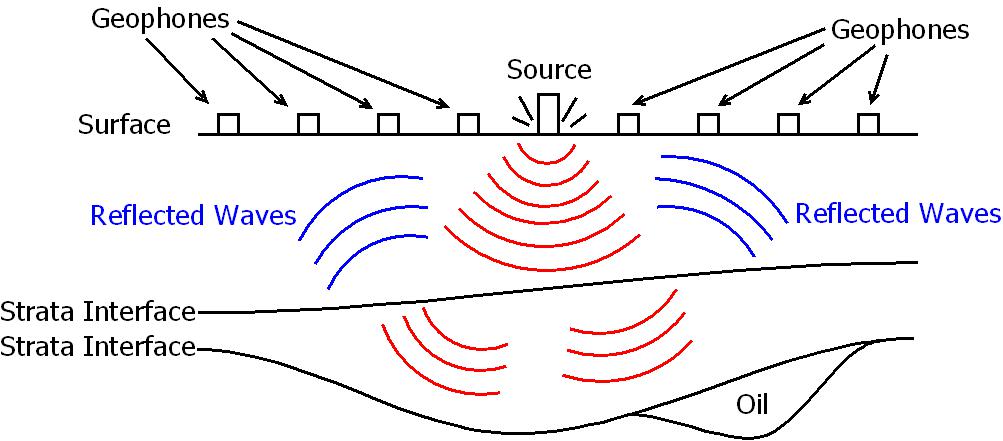 Relection Seismology
The same procedure can be done for imaging at sea:
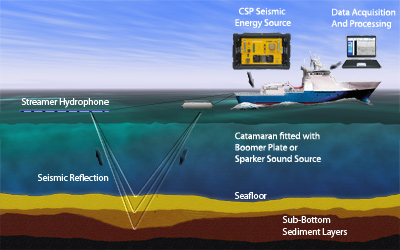 Reflection Seismogram
A graphical display of a typical data set:
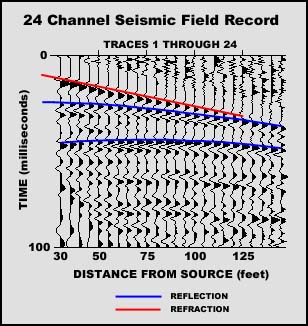 Nondestructive Testing
We want to find a small flaw (crack) in an aluminum plate. The flaw may not be visually obvious.
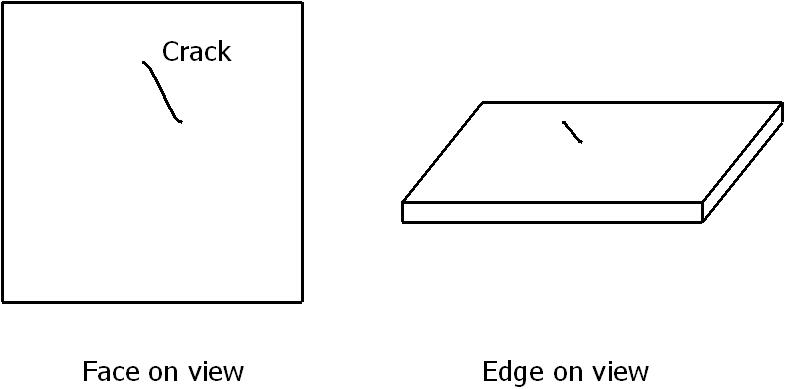 Nondestructive Testing
Experimental setup:
Pump in laser energy (heat source)

IR camera observes plate temperature

Presence of crack influences the flow of heat  (we hope)

Based on what we see, find the crack
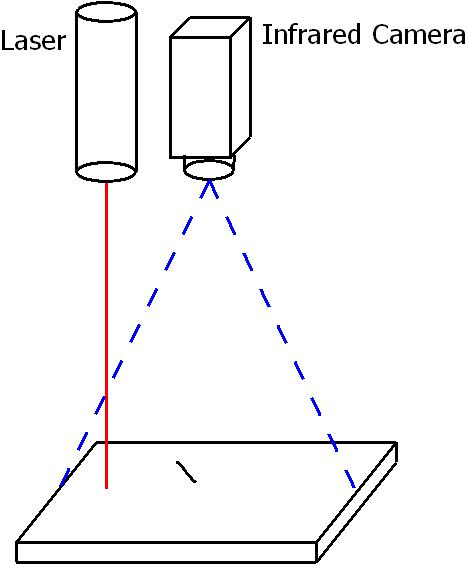 Nondestructive Testing
Big cracks are easy to see…
Nondestructive Testing
But small ones are not!
Nondestructive Testing
Understanding heat conduction along with the right image enhancement techniques can help:
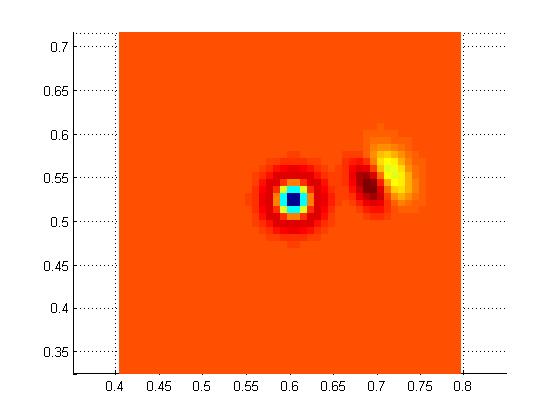 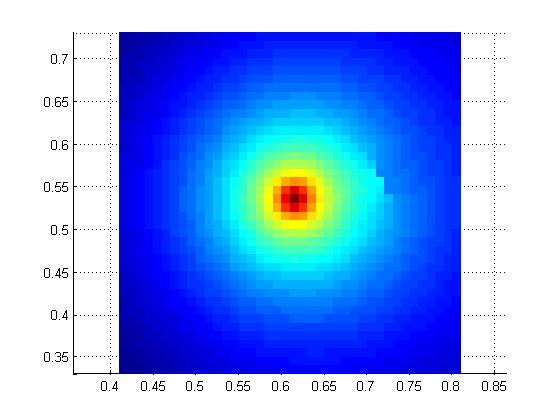 Plate temperature at time t = 10
Enhanced image---crack very visible
Nondestructive Testing
Understanding heat conduction along with the right image enhancement techniques can help:
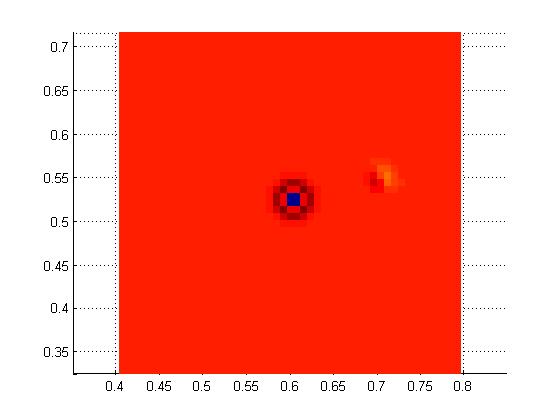 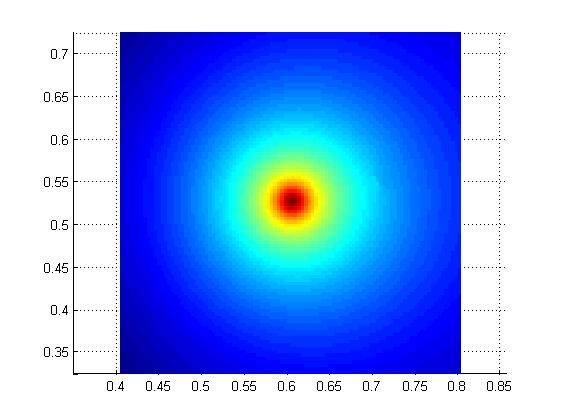 Plate temperature at time t = 10
Enhanced image---crack very visible
Image Processing
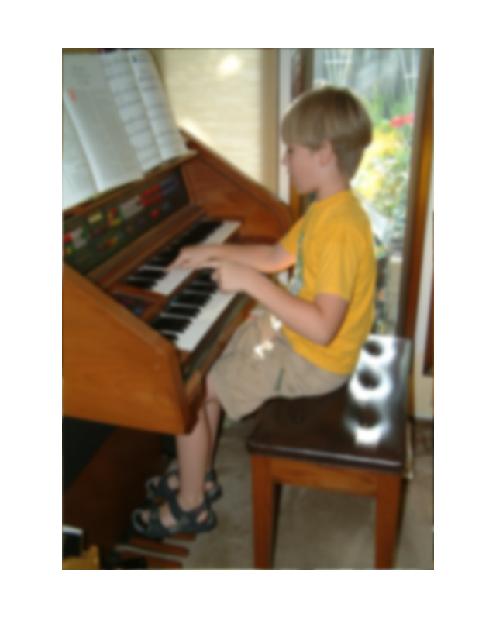 A beloved family photo is 
out of focus:
Can we fix it?
Image Sharpening
This is a type of inverse problem:
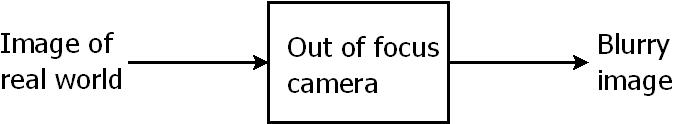 We have the blurry image and can mathematically model 
an out-of-focus camera.  From this, we try to back out the 
“true” real world image.
A Simple Model of Blurring
Consider a black and white image.  Each pixel has a value from 0 (black) to 255 (white). A typical 8 by 8 block might look like
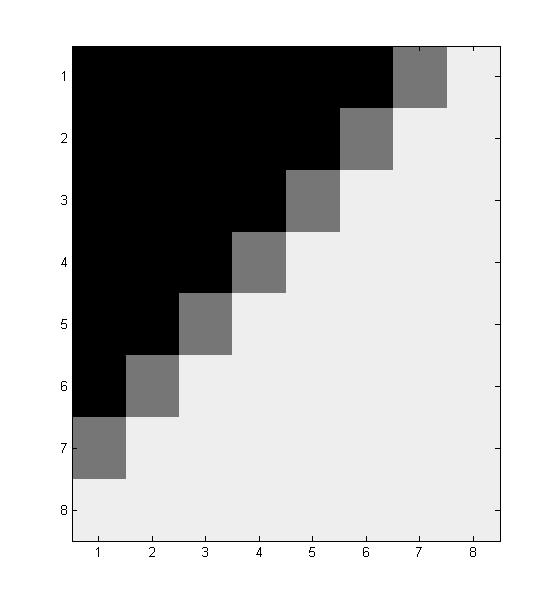 A Simple Model of Blurring
One model of blurring: each pixel is replaced by the average of its 4 nearest neighbors. This blurs adjoining pixels together, brings down highs, brings up lows, softens edges:
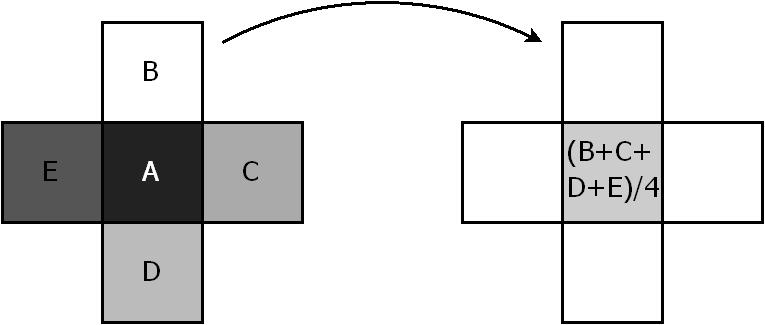 Sharp Image
Blurred Image
A Simple Model of Blurring
The original block, blurred once, and blurred 5 times:
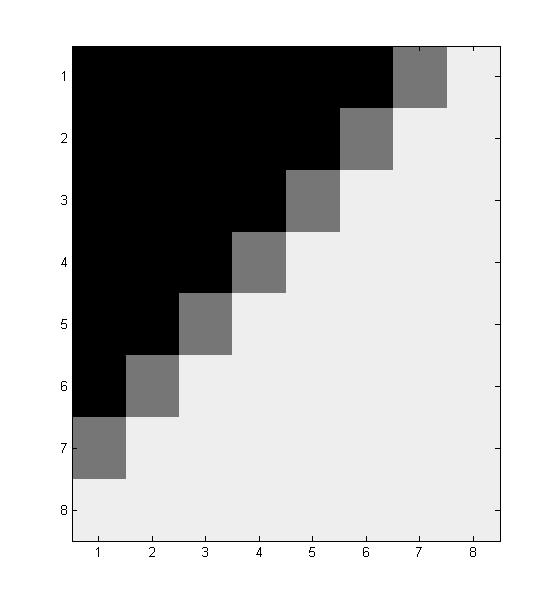 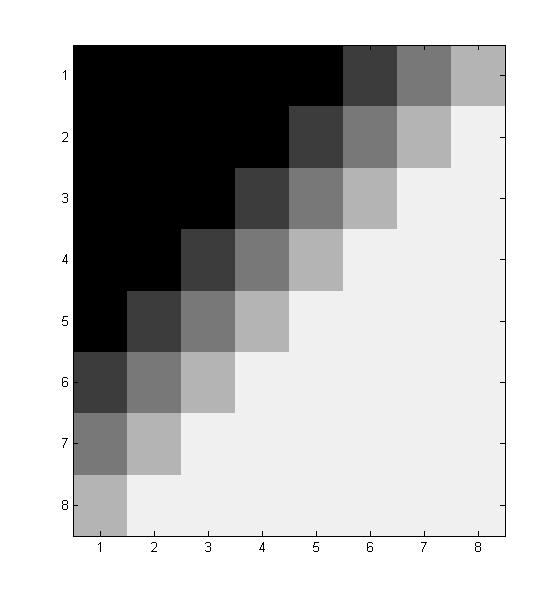 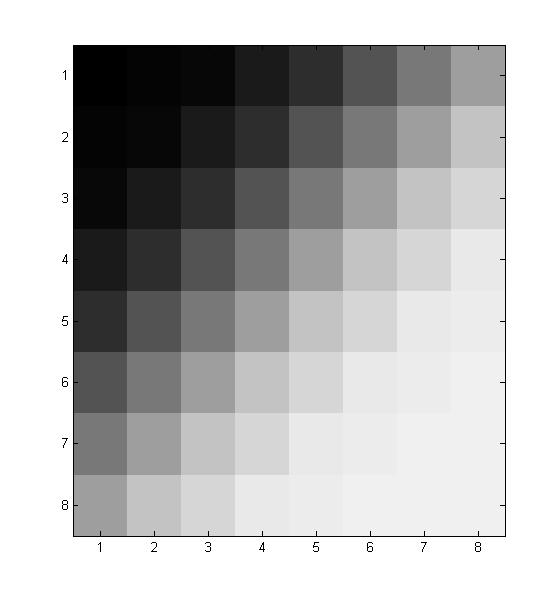 Original
Blurred once
Blurred five times
Fixing a Blurred Image
We need to “un-blur” the image.  In the original image we know that (B+C+D+E)/4 = 38. We need to solve for B, C, D, E.
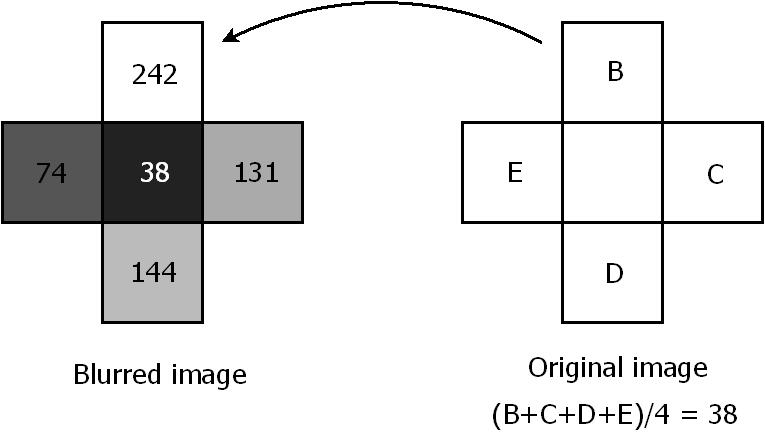 Fixing a Blurred Image
We get an equation like (B+C+D+E)/4 = 38 for every pixel in the image, and all the equations are coupled together.

	For a 640 x 480 black and white picture that’s a system of 307,200 equations in 307,200 unknowns.  For a color image, three times that many!
Fixing a Blurred Image
We get an equation like (B+C+D+E)/4 = 38 for every pixel in the image, and all the equations are coupled together.

	For a 640 x 480 black and white picture that’s a system of 307,200 equations in 307,200 unknowns.  For a color image, three times that many!

	But there are clever ways to solve systems this large, in just seconds…
Image Sharpening Example
Blurry image and once-sharpened image
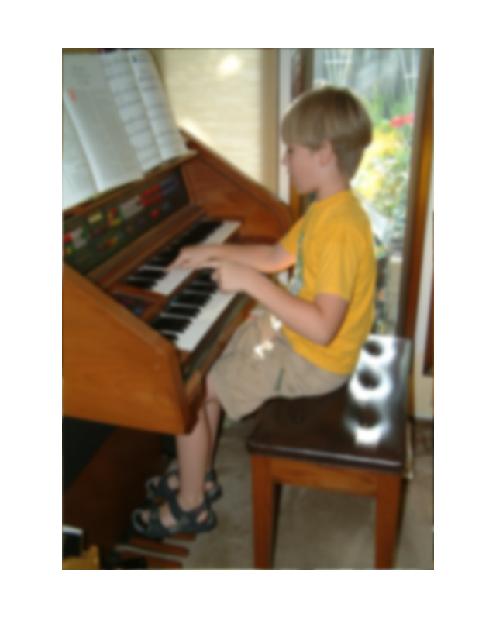 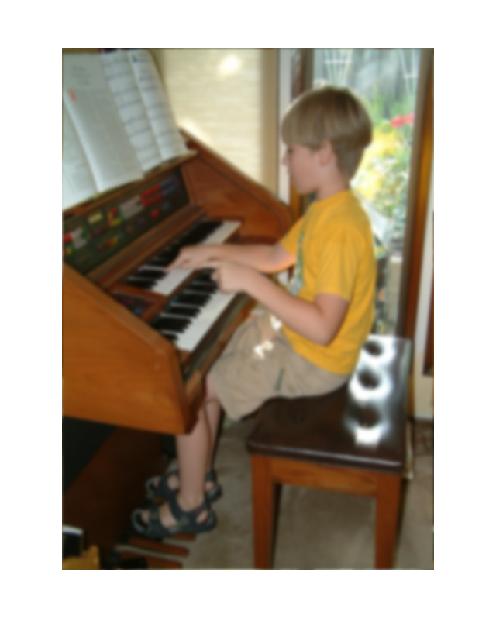 Image Sharpening Example
Image sharpened five (left) and ten (right) times
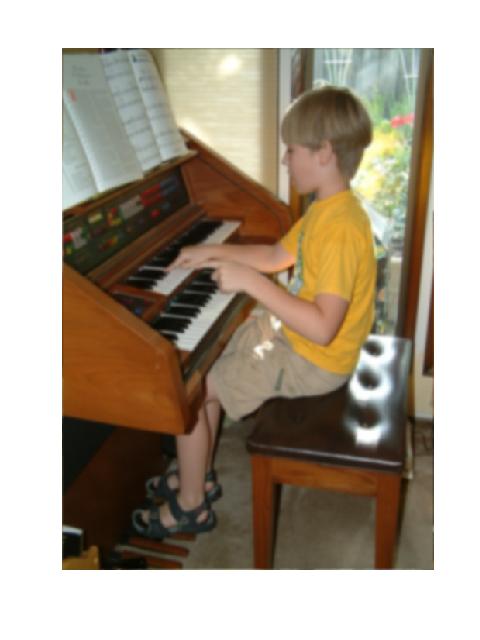 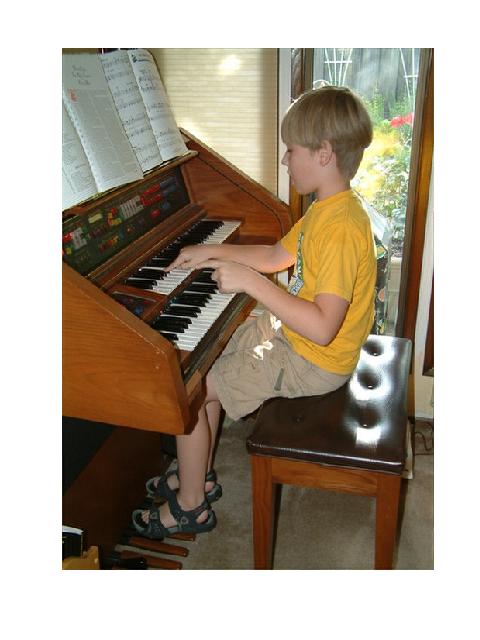 Image Sharpening Example
Image sharpened eleven (left) and twelve (right) times
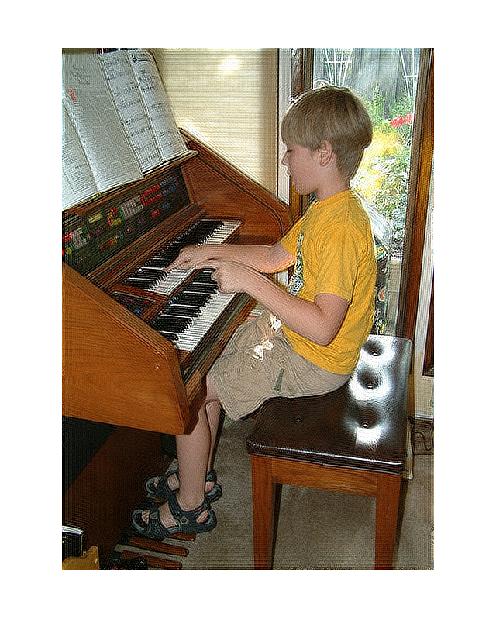 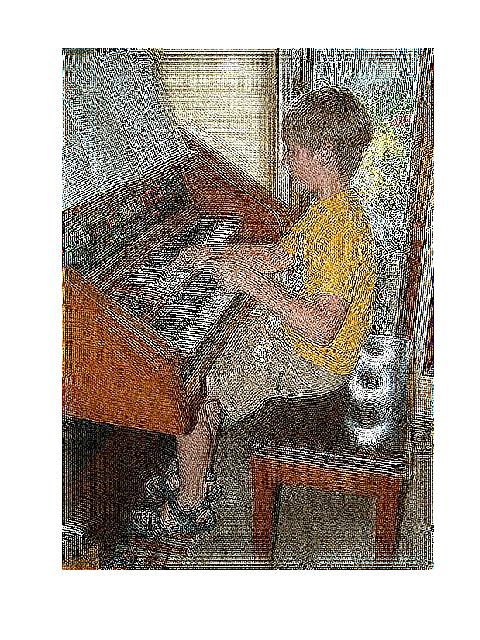 A Variation on Inverse Problems
Suppose you want to sneak some contraband across the border, hidden in your car.
	
	Who would you ask for advice on how best to hide it?
A Variation on Inverse Problems
Suppose you want to sneak some contraband across the border, hidden in your car.
	
	Who would you ask for advice on how best to hide it?

	Answer: the people whose job it is to find contraband---a border patrol agent!
Hiding Stuff
Suppose you want to make something hard to find using any of the techniques we’ve discussed (or any other imaging methodology).

	Who would you ask for advice on how to hide it?
Hiding Stuff
Suppose you want to make something hard to find using any of the techniques we’ve discussed (or any other imaging methodology).

	Who would you ask for advice on how to hide it?

	Answer: the people who specialize in finding things with these imaging techniques---the mathematicians!
Cloaking and Invisibility
There’s recently been much progress in the mathematics and physics community on cloaking---making things invisible!

	The key is to use the principles of inverse problems and ask “what would make objects hard to find?”

	One approach is to surround an object with a “metamaterial,” a cleverly designed substance that bends energy around the object to be hidden.
Cloaking Example
The metamaterial bends the energy around the hole, as if the hole isn’t even there!
Cloaked object
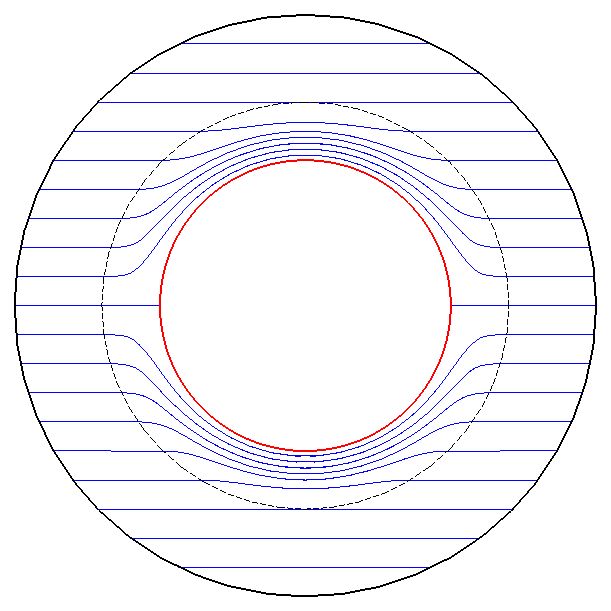 Metamaterial
Cloaking
People are working on real cloaking devices
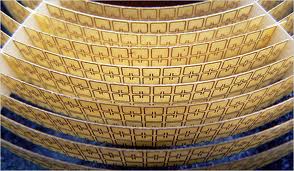 The Mathematics of Inverse Problems
The essential types of mathematics needed to explore inverse problems are

Linear Algebra---the study of large systems of linear equations
Calculus and differential equations---this describes most physical phenomena that involve change or the flow of energy
Numerical analysis---the study of how to use computers to solve large-scale problems efficiently and accurately